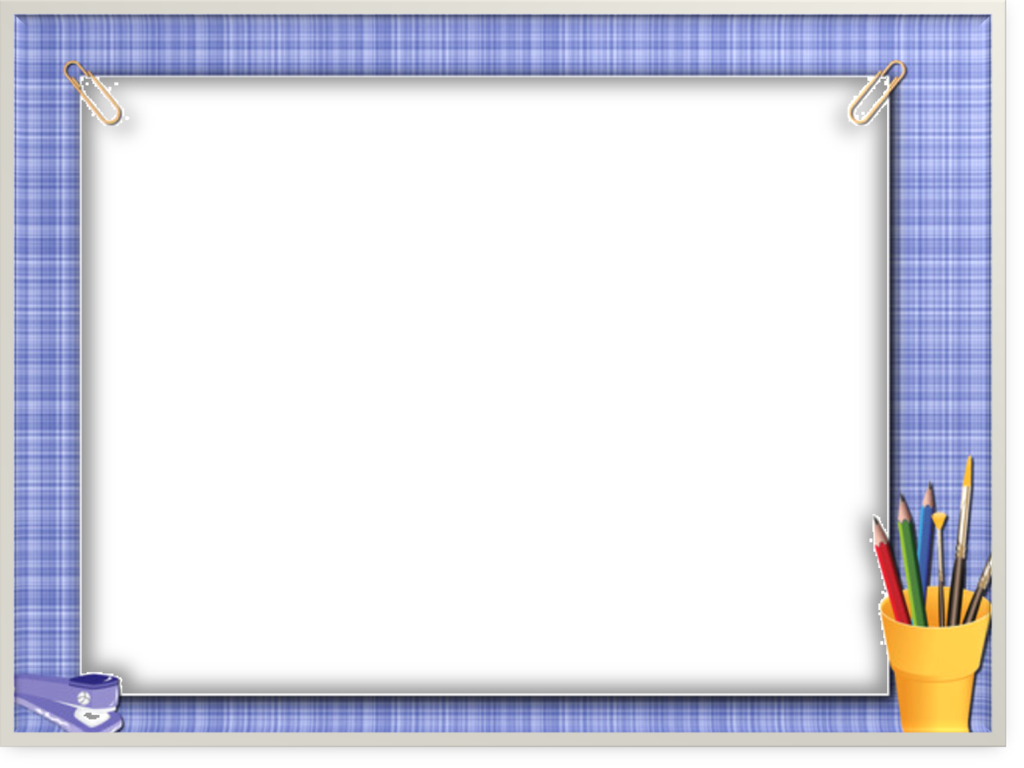 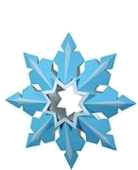 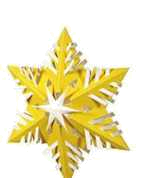 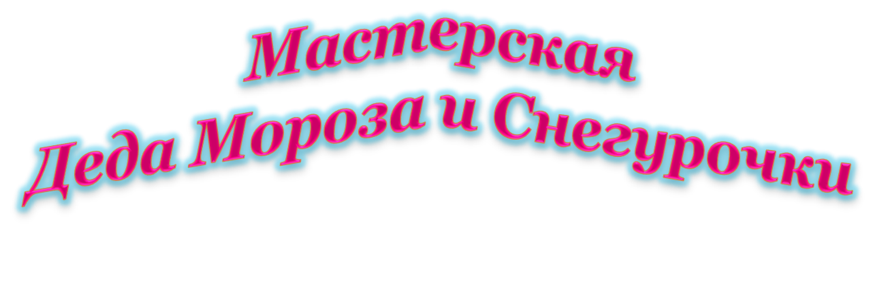 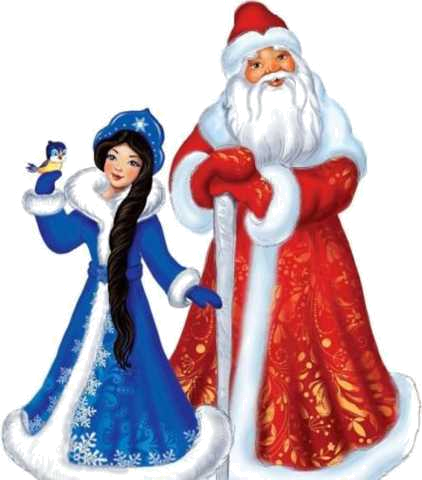 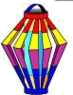 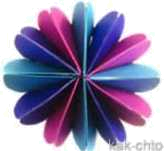 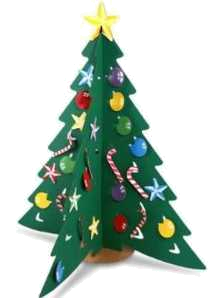 <номер>
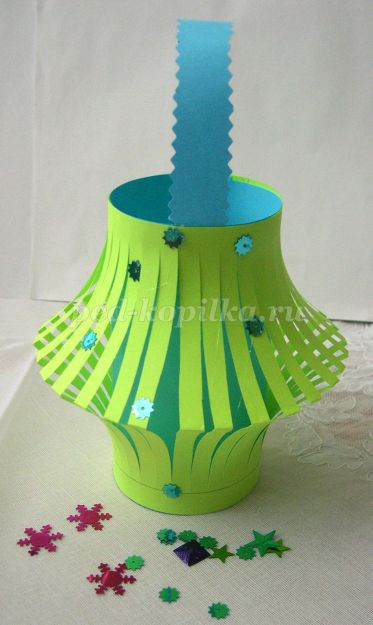 Фонарик на ёлочку
Для работы потребуются следующие материалы и инструменты:
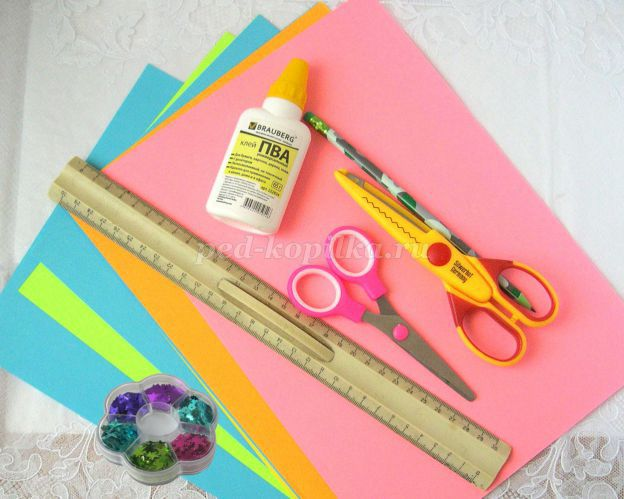 Разноцветная бумага,
Линейка,
Карандаш,
Ножницы, 
Клей ПВА,
Пайетки
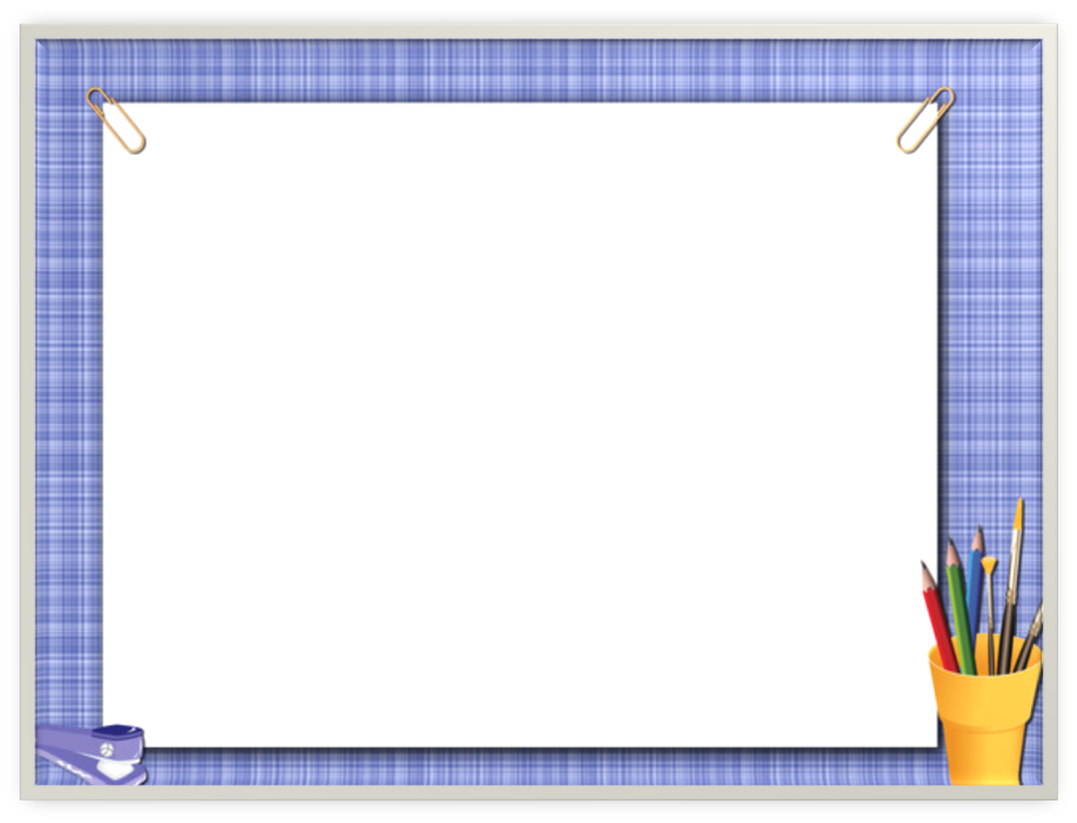 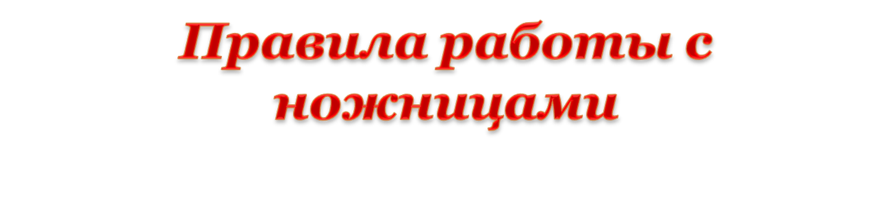 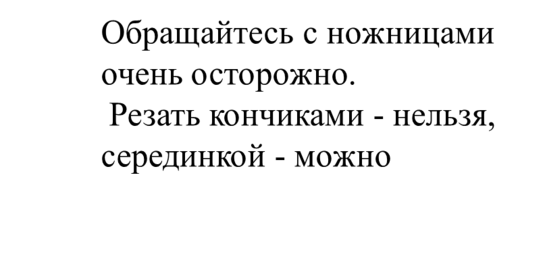 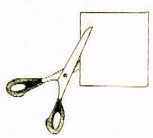 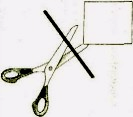 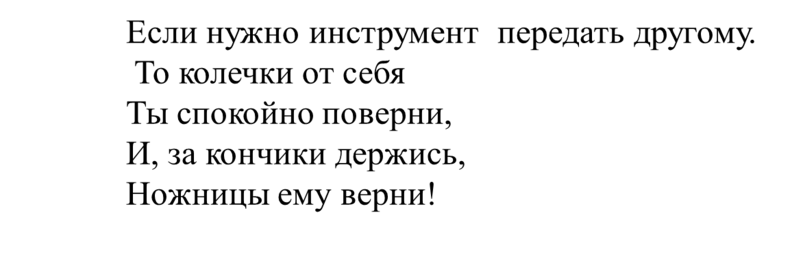 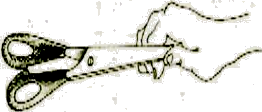 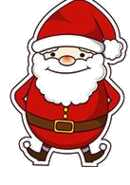 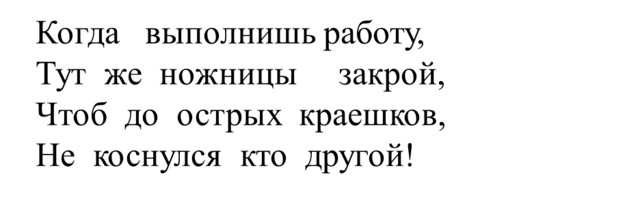 <номер>
Для фонарика возьмите половину листа А4 зеленого цвета.
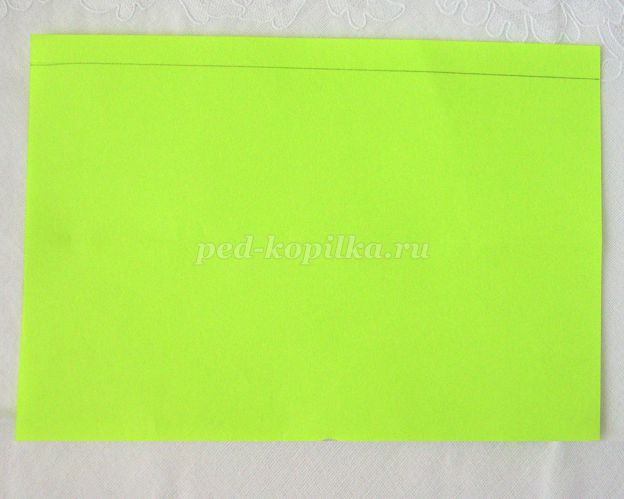 Складываем лист вдоль
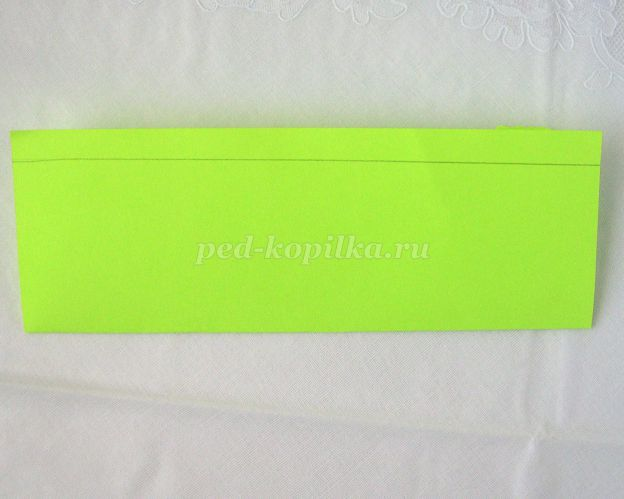 и проводим линию на расстоянии 1-1,5 см от края.
Делаем разрезы со стороны сгиба бумаги.
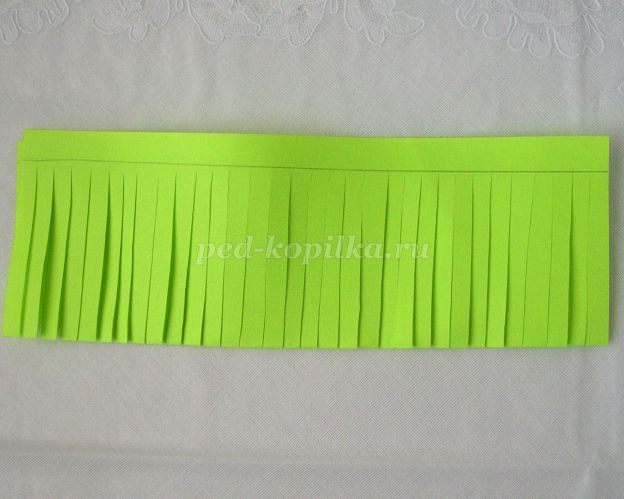 Разворачиваем бумагу. Это внешняя часть фонарика.
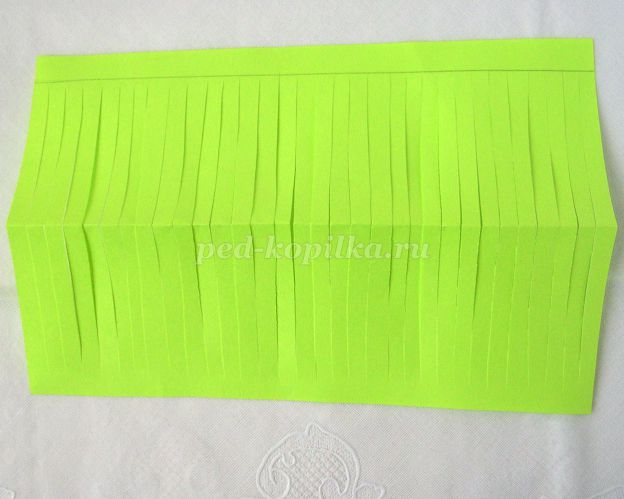 Для внутренней части берем половину листа А4 голубого цвета. Проводим линию, отступив от края бумаги 2 см.
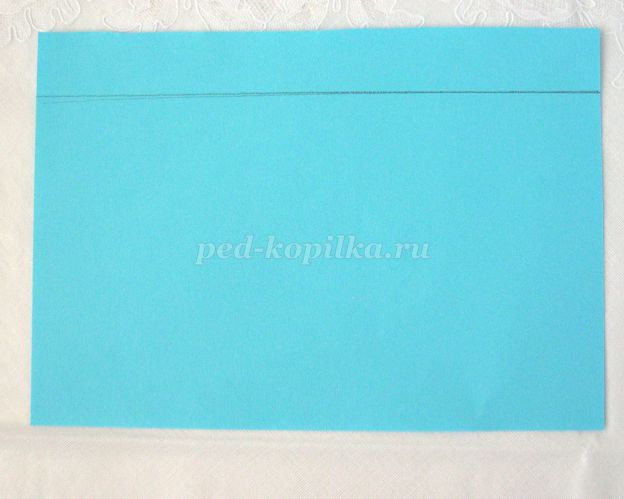 Отрезаем полоску бумаги. Это будет ручка фонарика. Оставшуюся часть склеиваем в цилиндр.
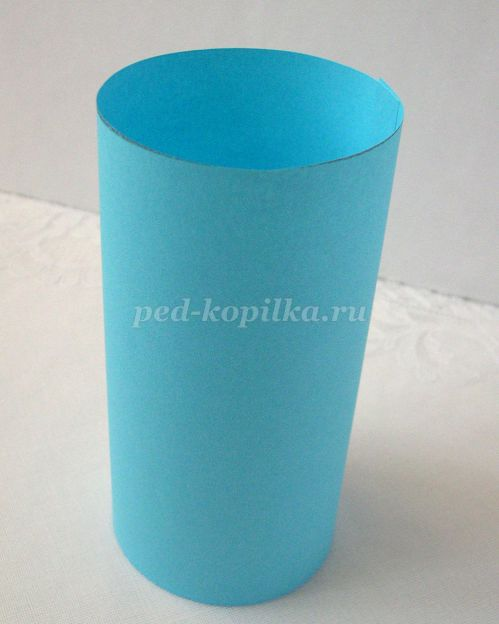 По краю цилиндра наносим полоску клея.
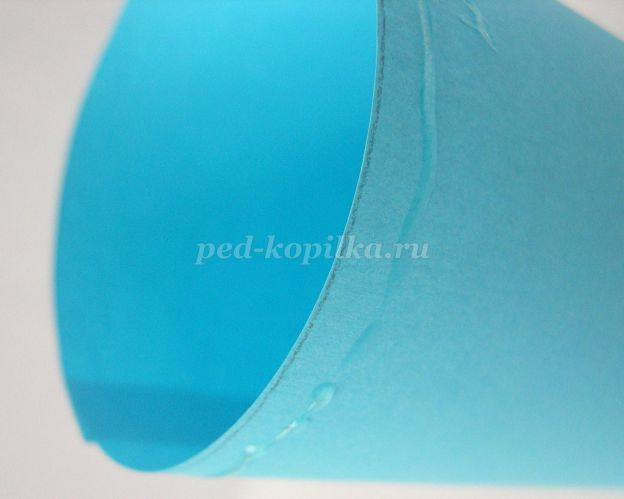 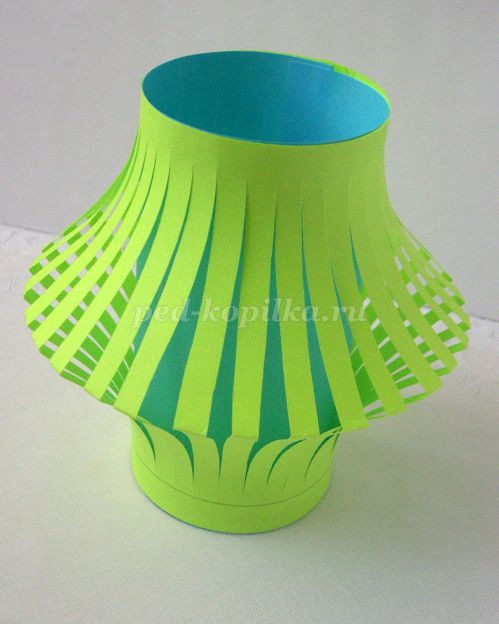 Приклеиваем внешнюю часть фонарика сначала по одному краю цилиндра, затем по другому. Фонарик готов.
Для ручки фонарика полоску бумаги можно сделать с помощью фигурных ножниц.
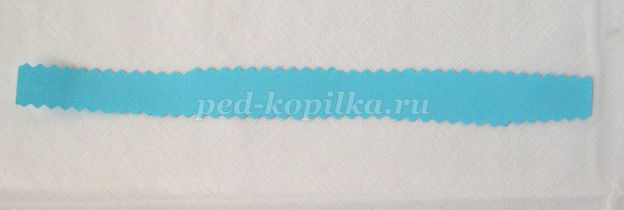 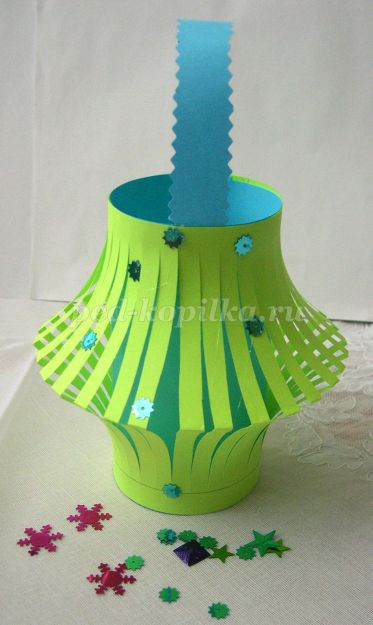 Приклеить ручку к фонарику.
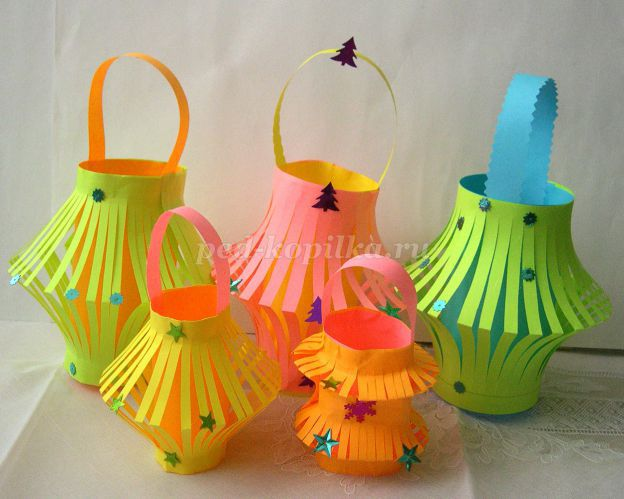 Можно сделать фонарики разных размеров и сочетаний цвета.